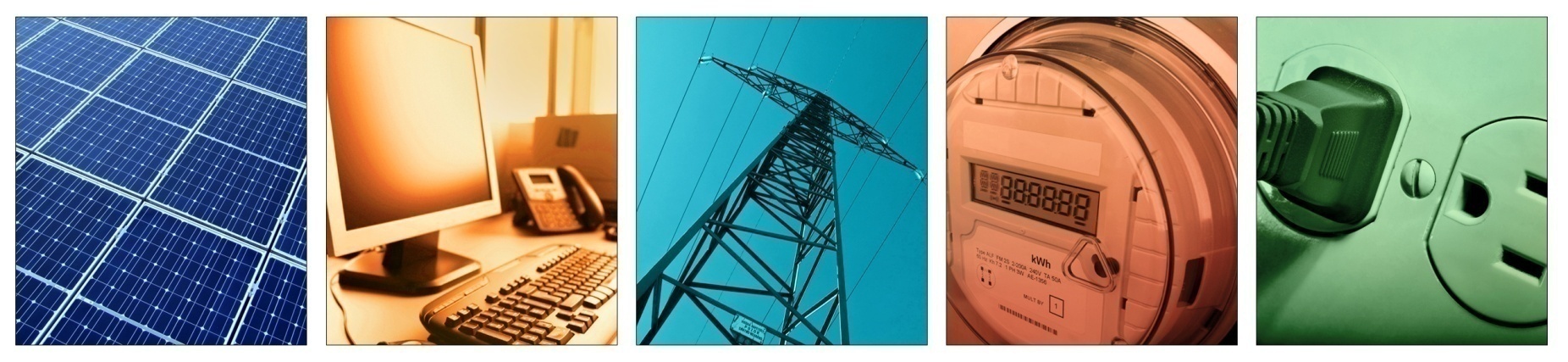 Energy Efficient Block HeaterBrown Bag
BPA Energy Efficiency 
4/15/14
Back-Up Generators?
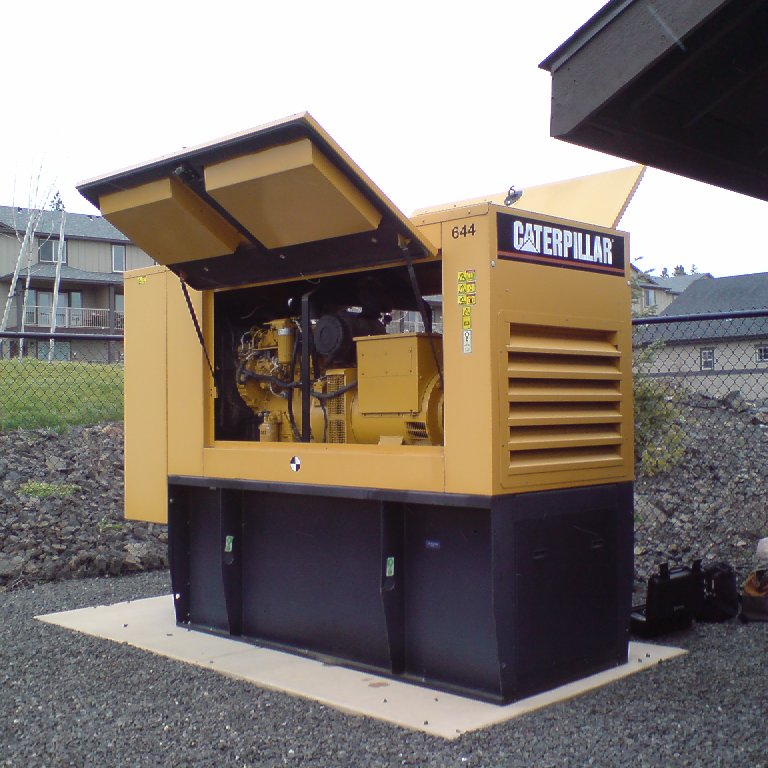 Generators provide back-up power for continuity of operation and life-safety
Who has generators?
Schools and Universities
Government and public buildings
Hospitals
Industrial facilities
Hospitality and lodging
Utilities
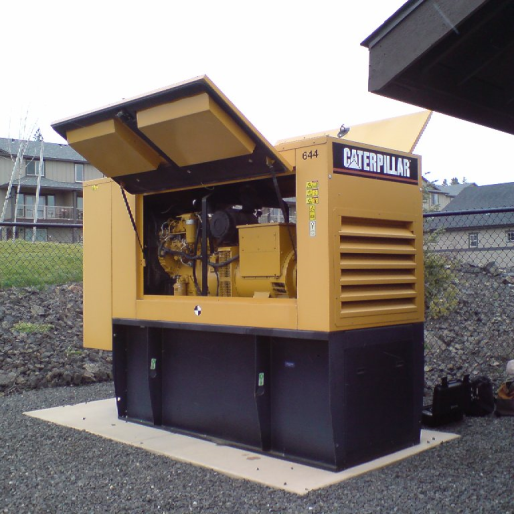 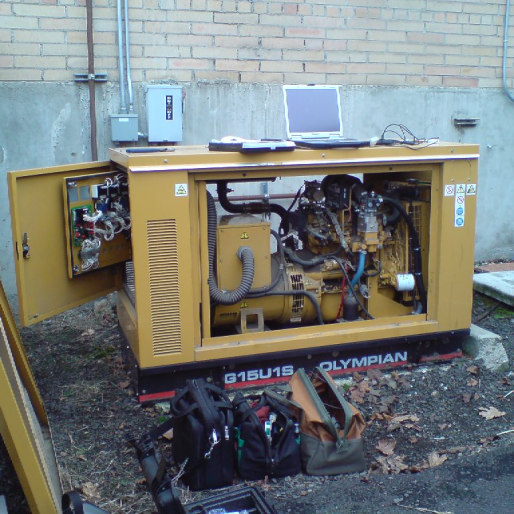 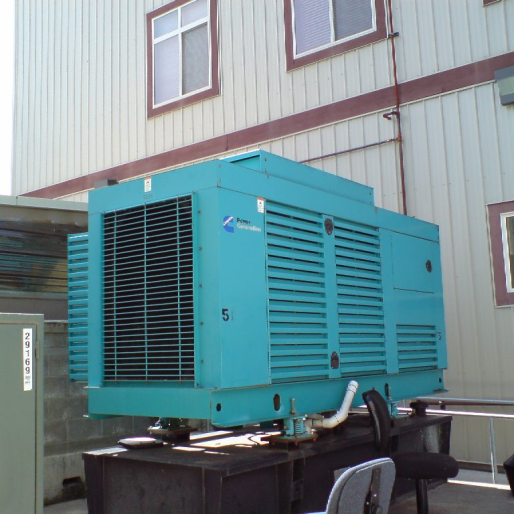 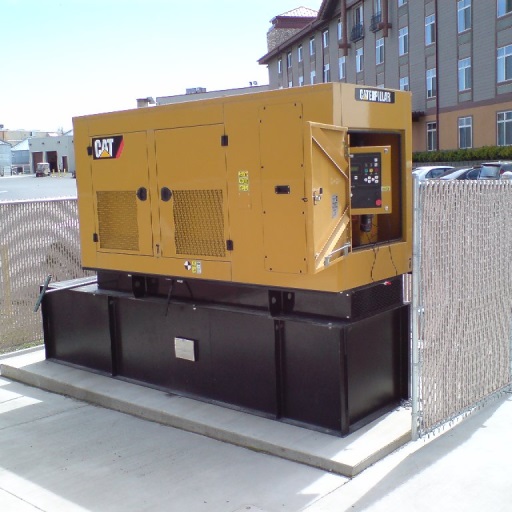 What’s the Big Deal?
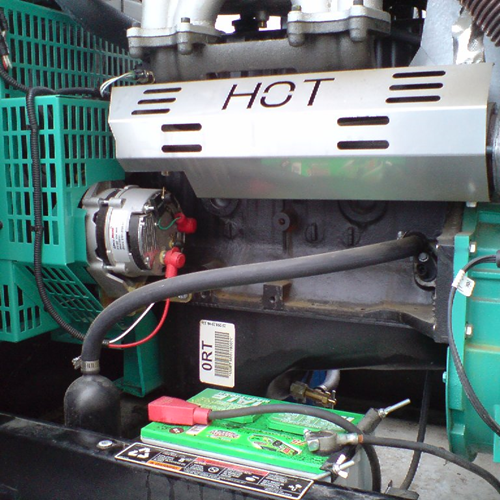 Generators are kept at 110F for quick starting. So most generators use more electricity than they generate over their lifetime.
Where’s the Block Heater?
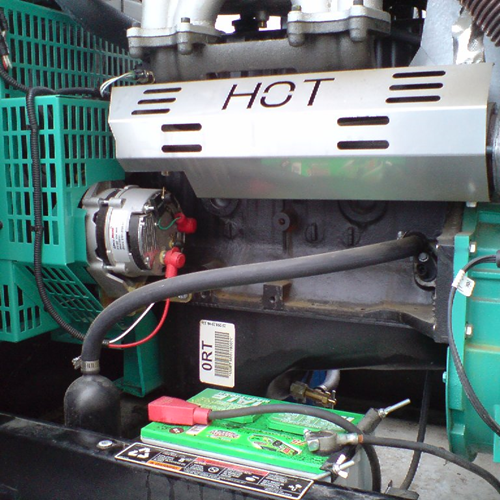 Generator Block Heater
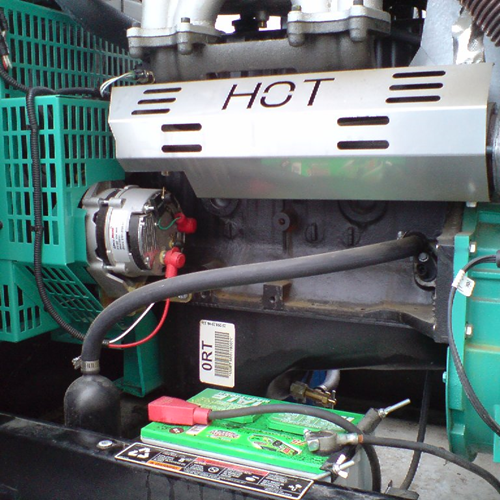 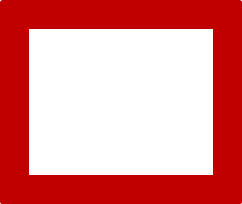 Where’s the Block Heater?
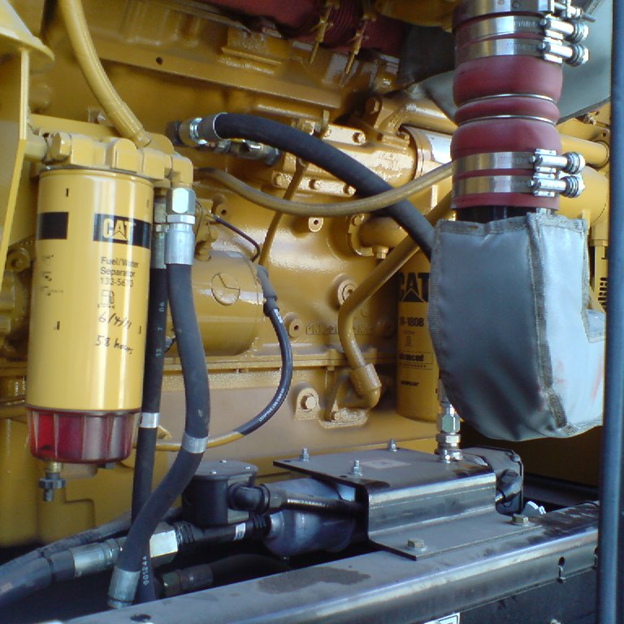 Generator Block Heater
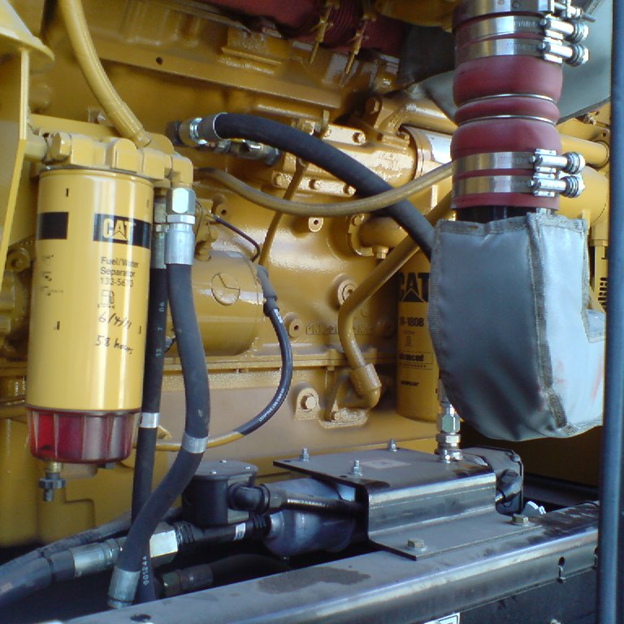 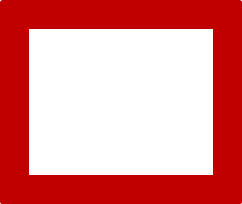 Where’s the Block Heater?
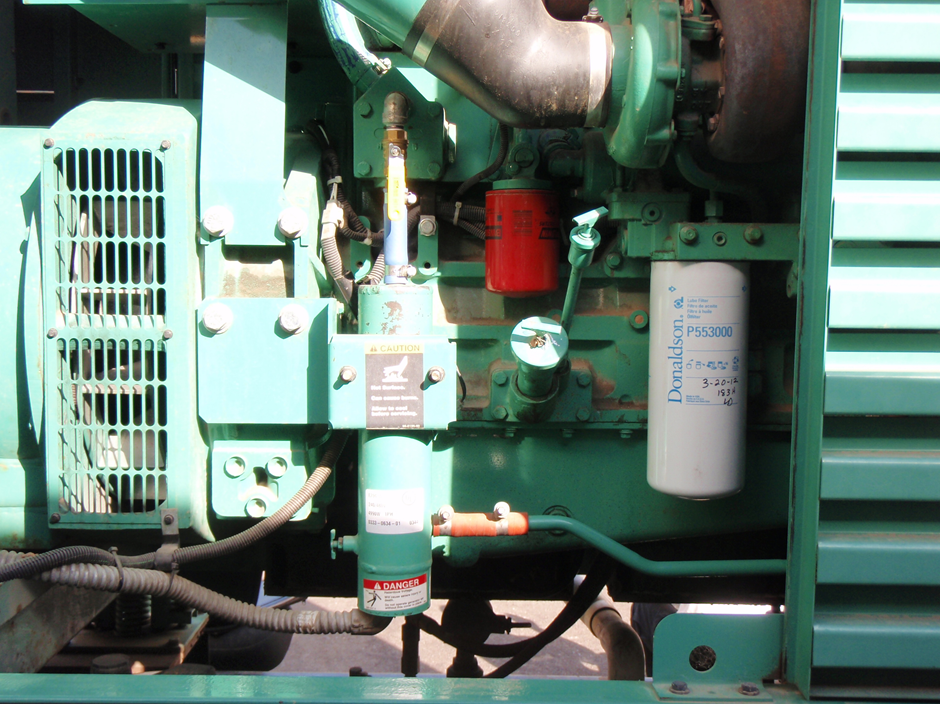 Generator Block Heater
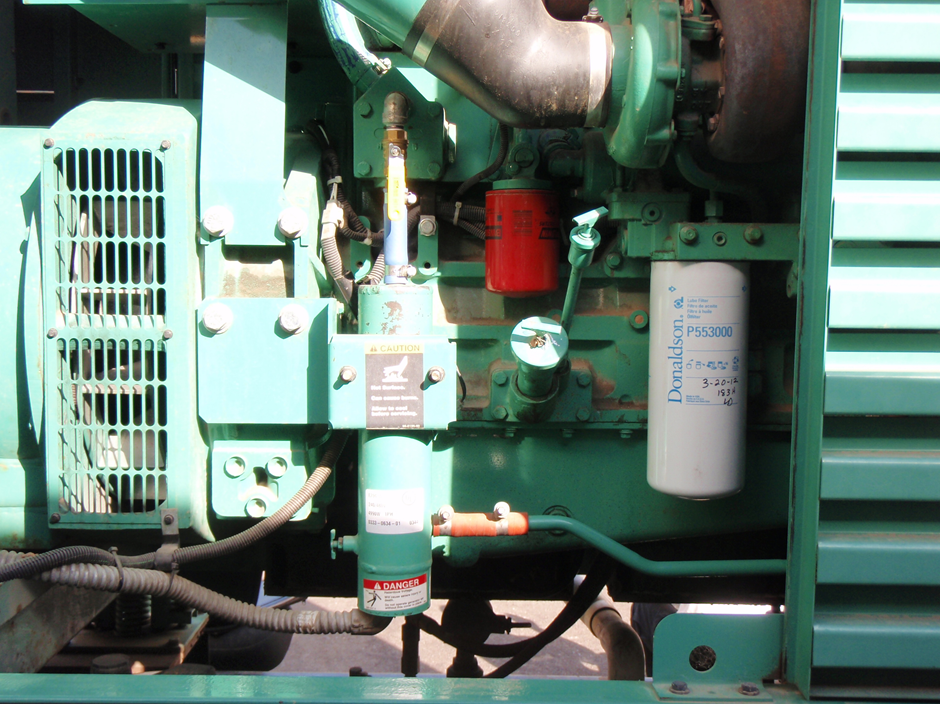 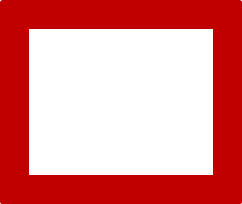 Energy Efficient Block Heater
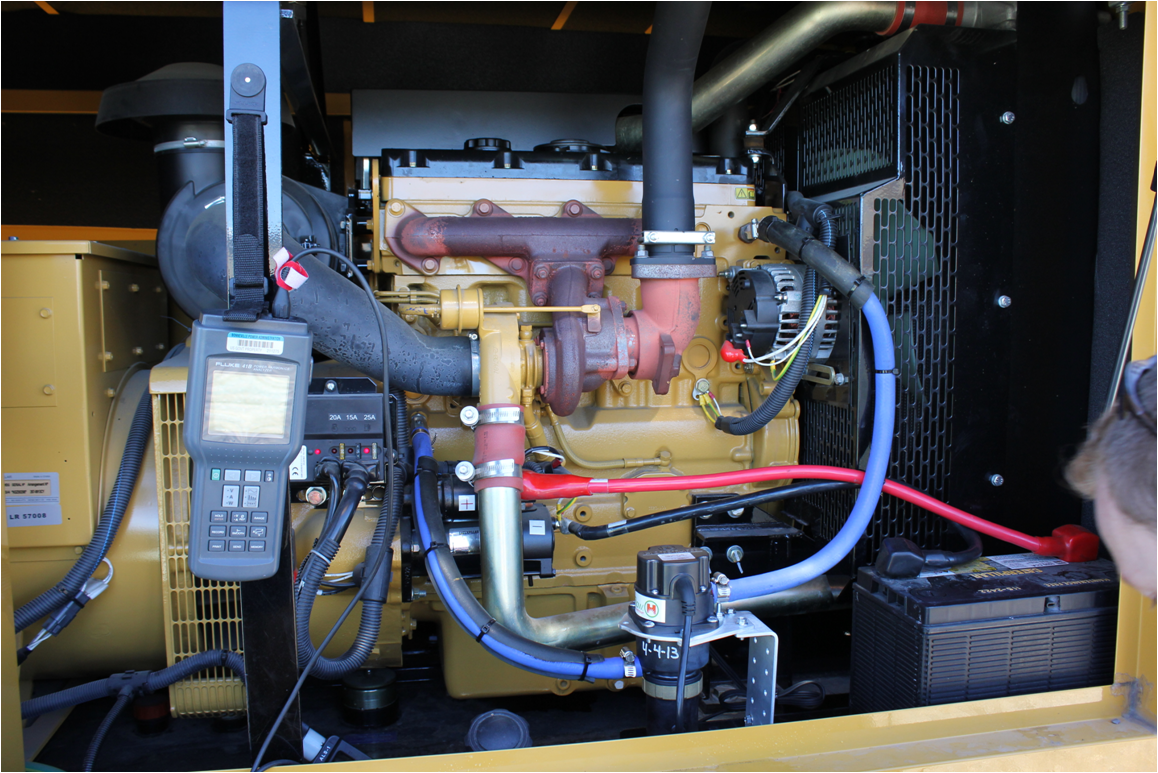 This new pumped, block heater, installed per manufacturer recommendations, will save energy, while meeting the block heating requirements.
Energy Efficient Block Heater
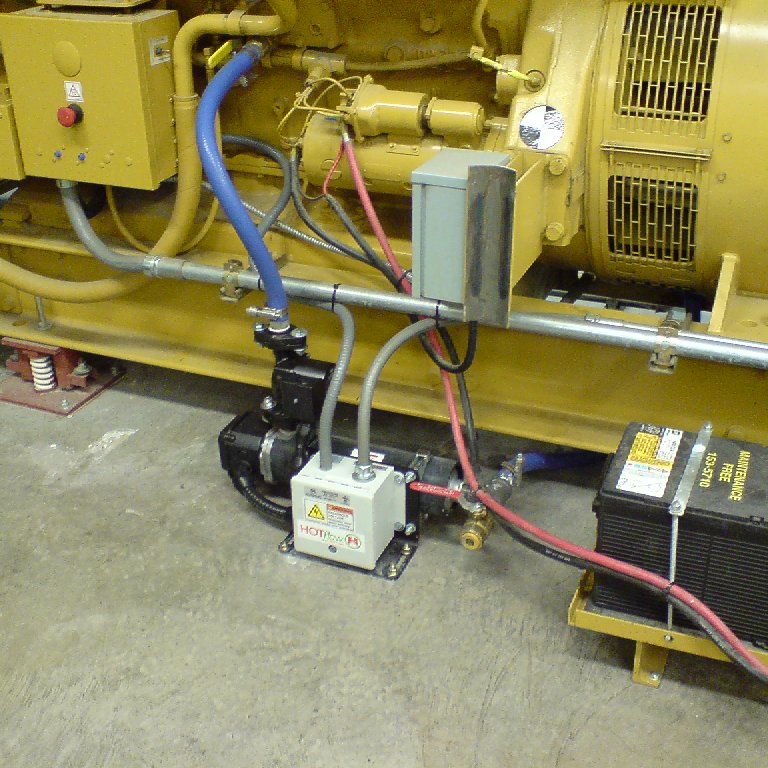 This new pumped, block heater, installed per manufacturer recommendations, will save energy, while meeting the block heating requirements.
2012-2013  EE BH Pilot
Understand the technology 
Identify primary variables affecting    energy savings
Refine energy saving estimates 
Ensure savings can be evaluated

Develop a BPA Qualified measure
Variables Affecting Energy Use & Savings
Heater size and number of heaters
Location of site (ambient temperature range)
Indoor or outdoor location
Piping configuration
For indoor locations –proximity to OSA damper 
Enclosure type (insulated, operable dampers, etc.)
Engine block temperature setpoint
Oil heater
Percent of time that gen-set runs
“Health” of existing heater
Other
EE BH Pilot Retrofits
City of Cheney – 9 retrofits
Kootenai Electric Coop – 15 retrofits
Ravalli Electric Coop – 3 retrofits
Flathead Electric Coop – 26 retrofits
Missoula Electric Coop -5 retrofits
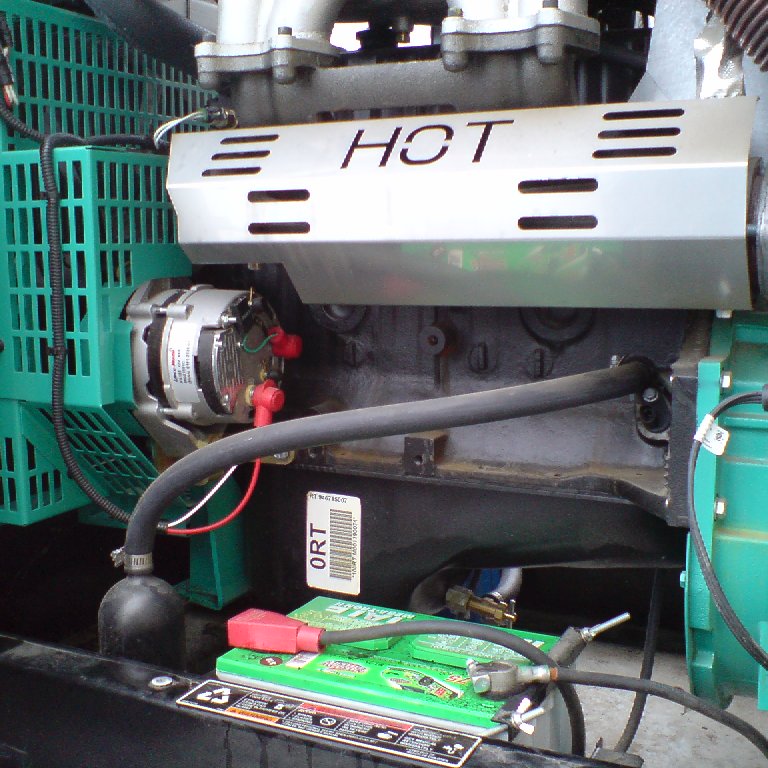 Case Study #1: 55% Energy Savings
Large generator (1MW)
Annual Energy Savings = 33,857kWh (55%)
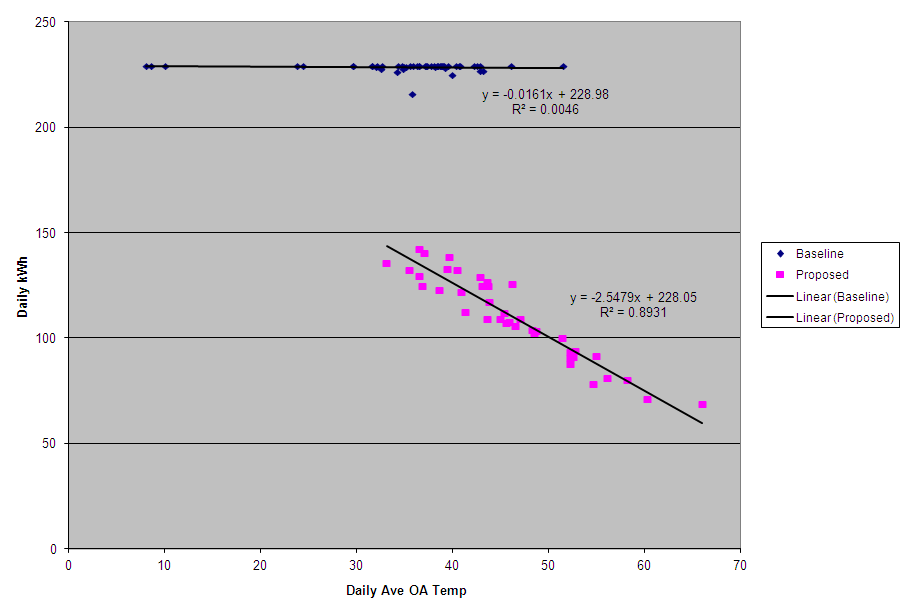 Case Study #2: 29% Energy Savings
Data Center (900kW)
Annual Energy Savings = 7,613kWh (29%)
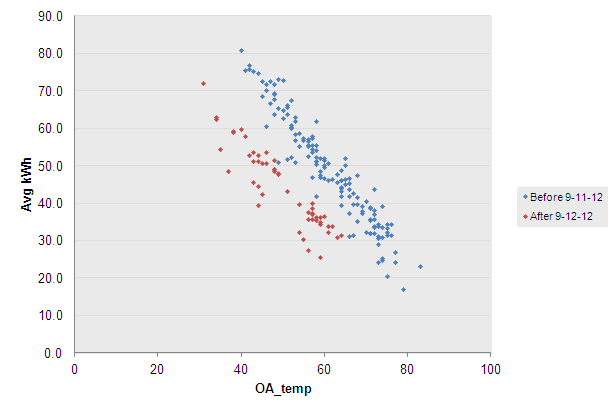 Case Study #3 : 36% Energy Savings
WW Plant (15kW)
Annual Energy Savings = 1,589kWh (36%)
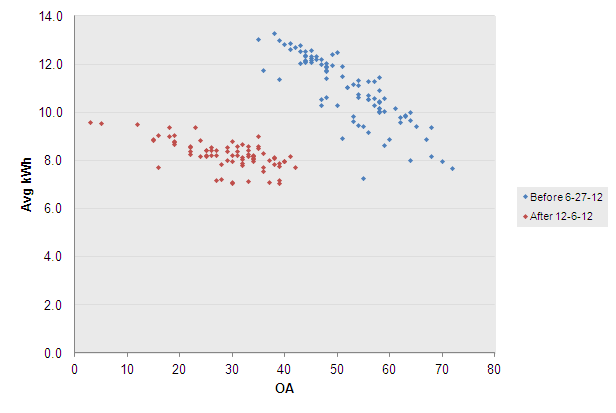 Case Study #4 a) 27% Energy Savings
Water Plant (20kW): heater replacement only
Annual Energy Savings = 2,037kWh (27%)
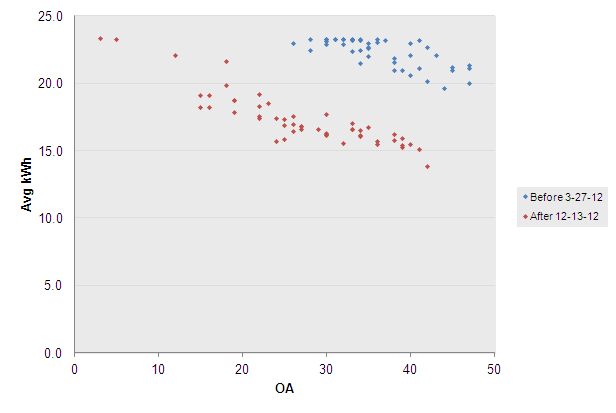 Case Study #4 b) 50% Energy Savings
Water Plant (20kW): piping correction
Total Energy Savings = 3,746kWh (50%)
23% savings attributed to piping correction
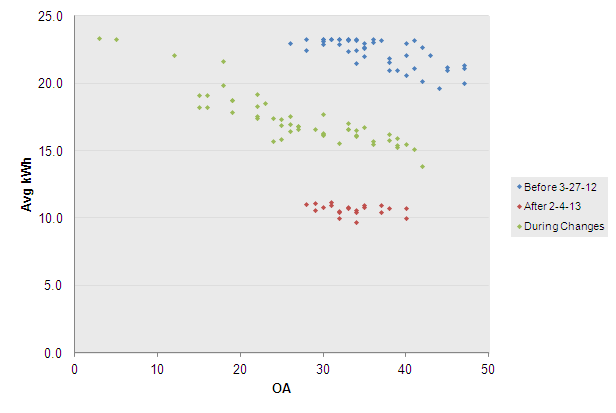 Case Study #5: -11% Energy Savings
Lift Station(80kW)
Total Energy Savings = -609kWh (-11%)
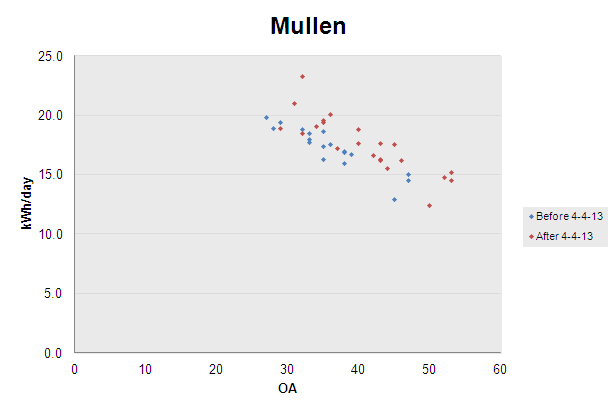 Case Study #6: -4% Energy Savings
Lift Station(150kW)
Total Energy Savings = -244kWh (-4%)
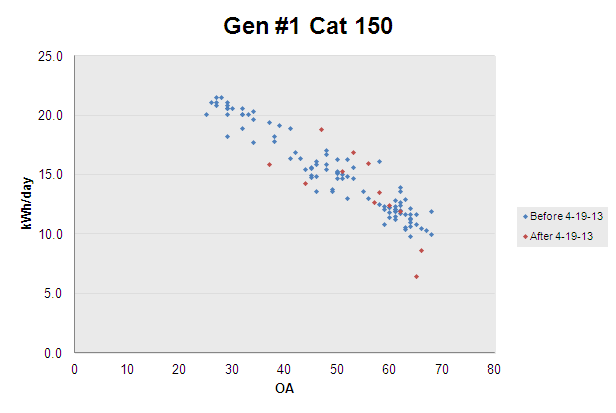 EE BH Pilot Primary Variable Matrix
Generator Size-Heater Size
Climate Zone
Location (indoor/outdoor)
Piping Configuration
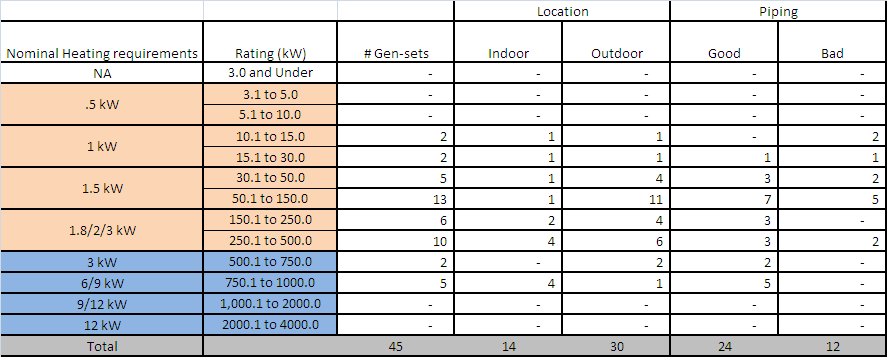 EE BH Location (indoor/outdoor)
Sensitivity Analysis
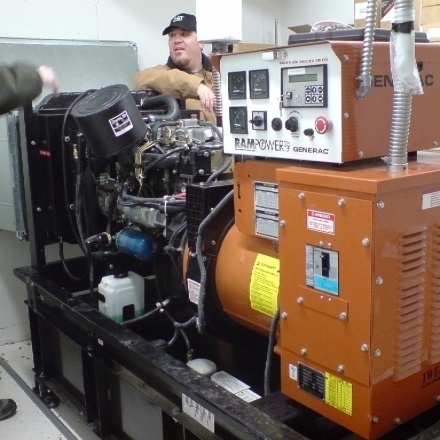 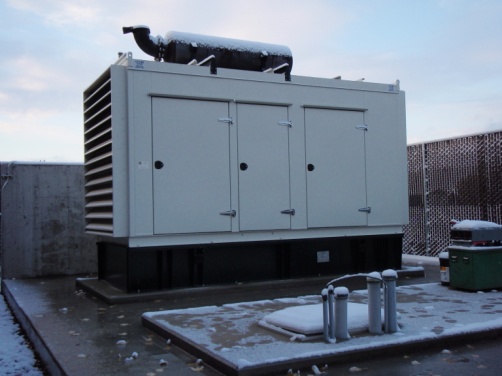 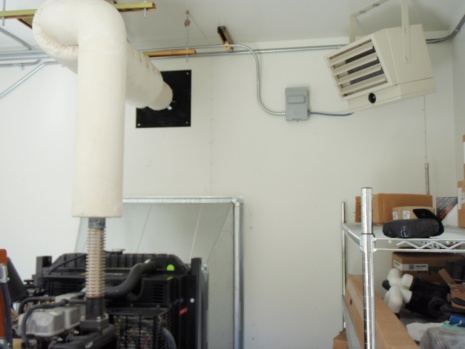 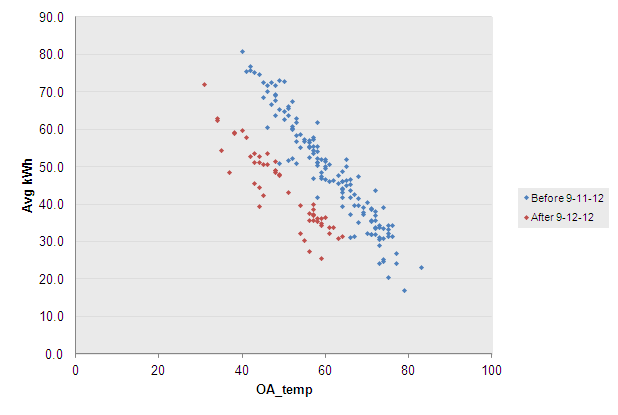 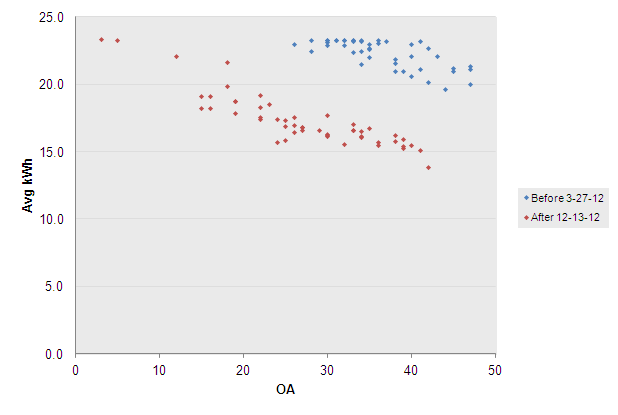 Climate Zone Sensitivity Analysis for Exterior Location
Case Study #2 models projected to 3 other PNW cities
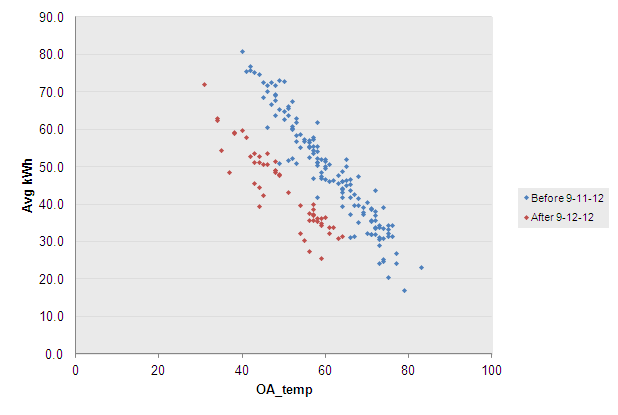 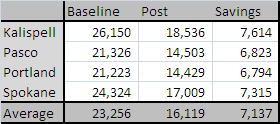 Climate Zone Sensitivity Analysis for Interior Location
Case Study #3 models projected to 3 other PNW cities
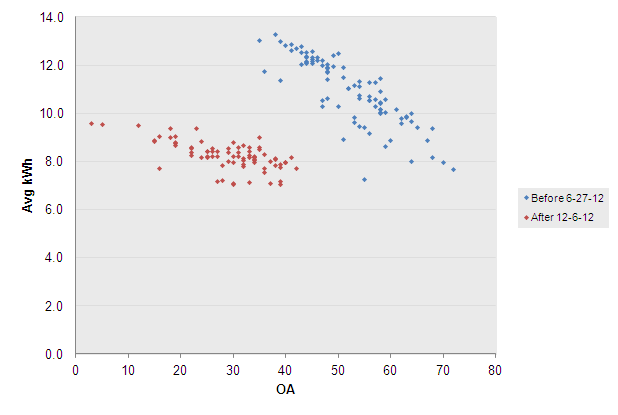 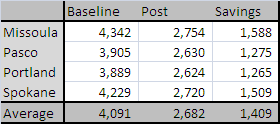 Piping Configuration
 Sensitivity Analysis
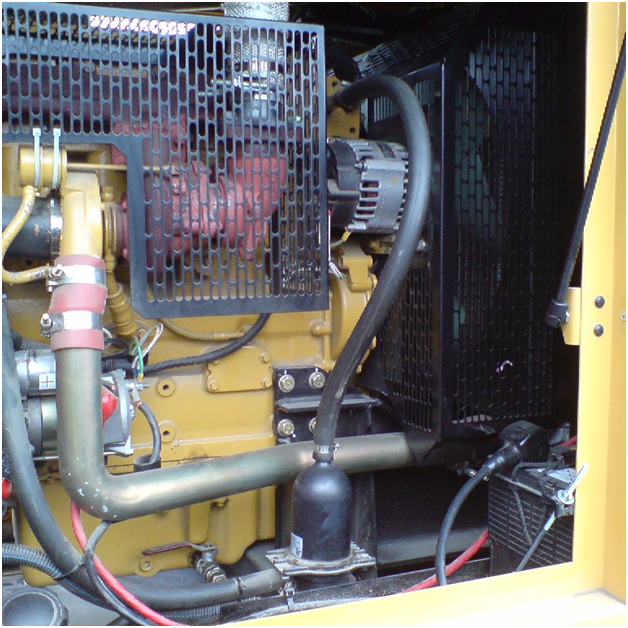 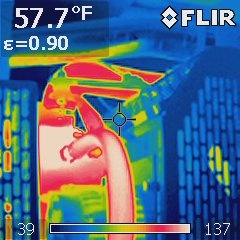 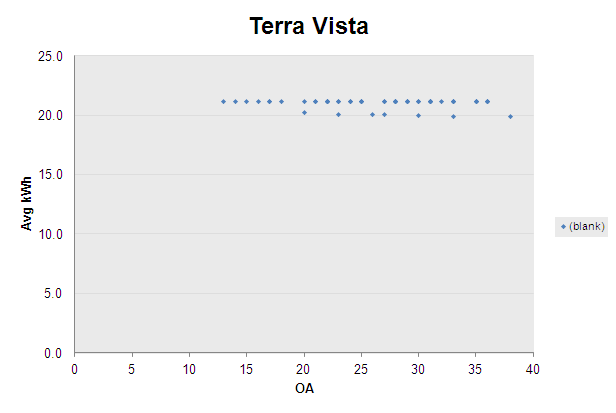 TPS Heater Sensitivity Analysis
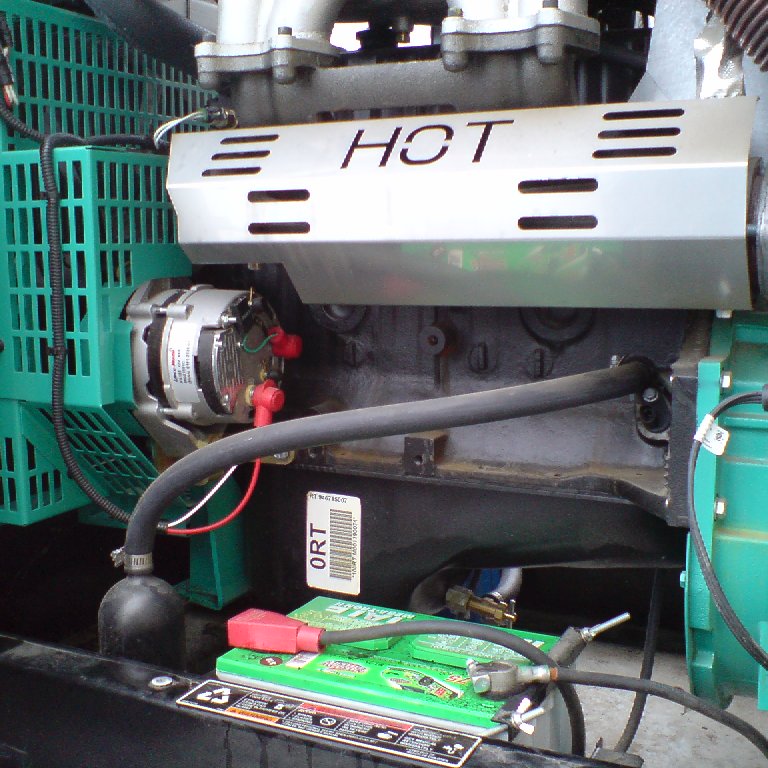 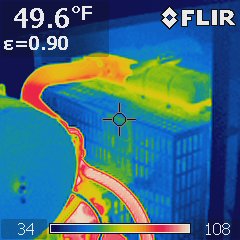 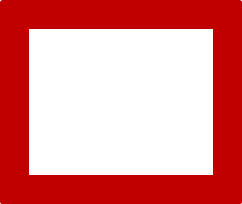 TPS Heater
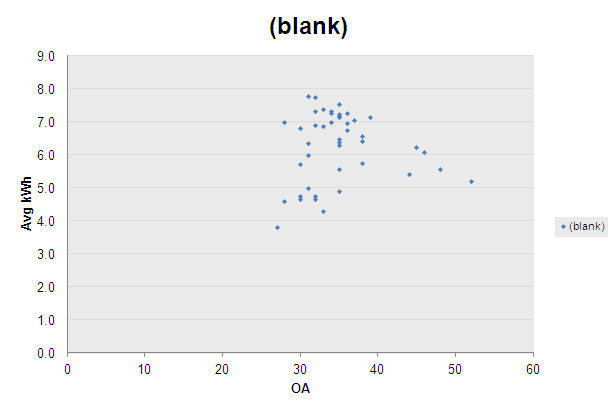 Average Savings Showing the Effect of Piping Configuration
Negative average savings for TPS heater baselines
Average Energy Use by Generator Size
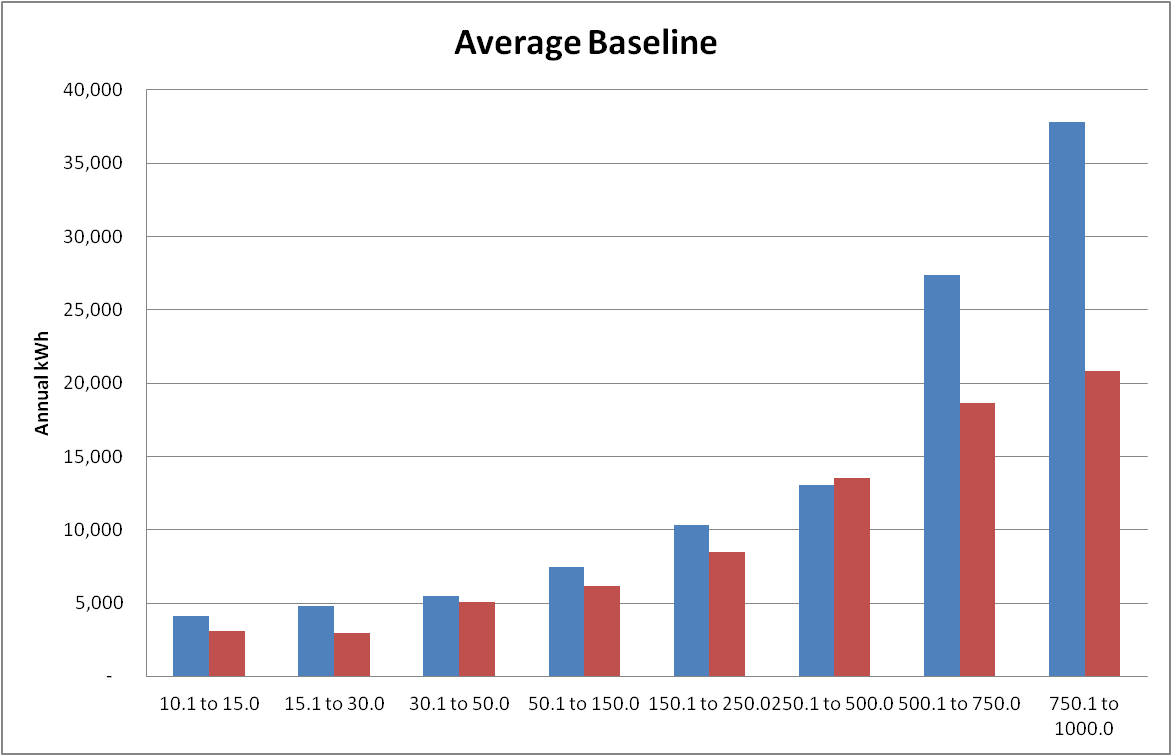 Baseline
Post
October 1st BPA Qualified measure is based on the Pilot results!
Energy Efficient Block Heater (EE BH) 
BPA Qualified measure
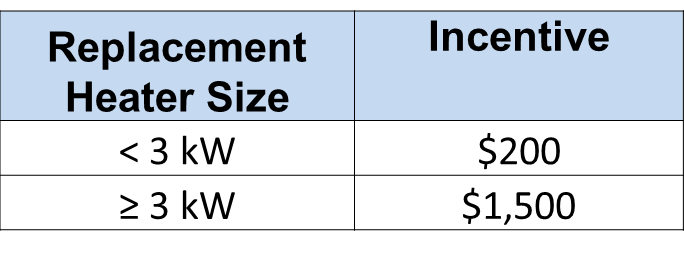 EE BH Retrofit BPA Qualified Measure
Must replace a thermo-siphon, electric-resistance block heater
The generator must be stationary
Must be retrofit by a manufacturer-certified installer
Installer provides manufacturer checklist with:
invoice, 
pre- & post- spot measurements (V, A, kW) and 
pre- & post- pictures
Typical EE Block Heater Installed Costs
Technician certification ensures correct piping configuration
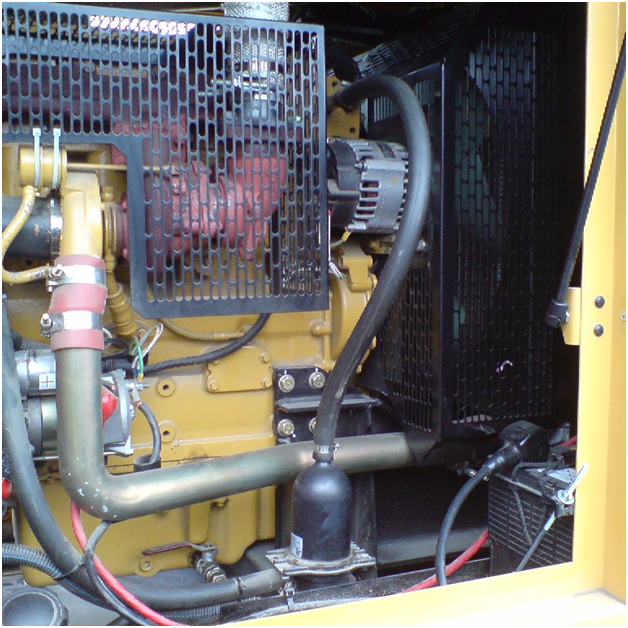 Heater return port should be high and towards the back of the engine
Heater supply port should be low and towards the front of the engine
http://www.hotstart.com/home/products/hotflow/hotflow-certified-technicians/
Questions?

Rick Hodges
rshodges@bpa.gov
Commercial Marketing Toolkit
GBH materials are part of the new Commercial Marketing Toolkit



Download in Adobe InDesign format at: http://www.bpa.gov/energy/n/Commercial/Marketing_Toolkit/
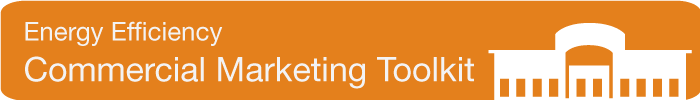 EGBH Promotional Materials
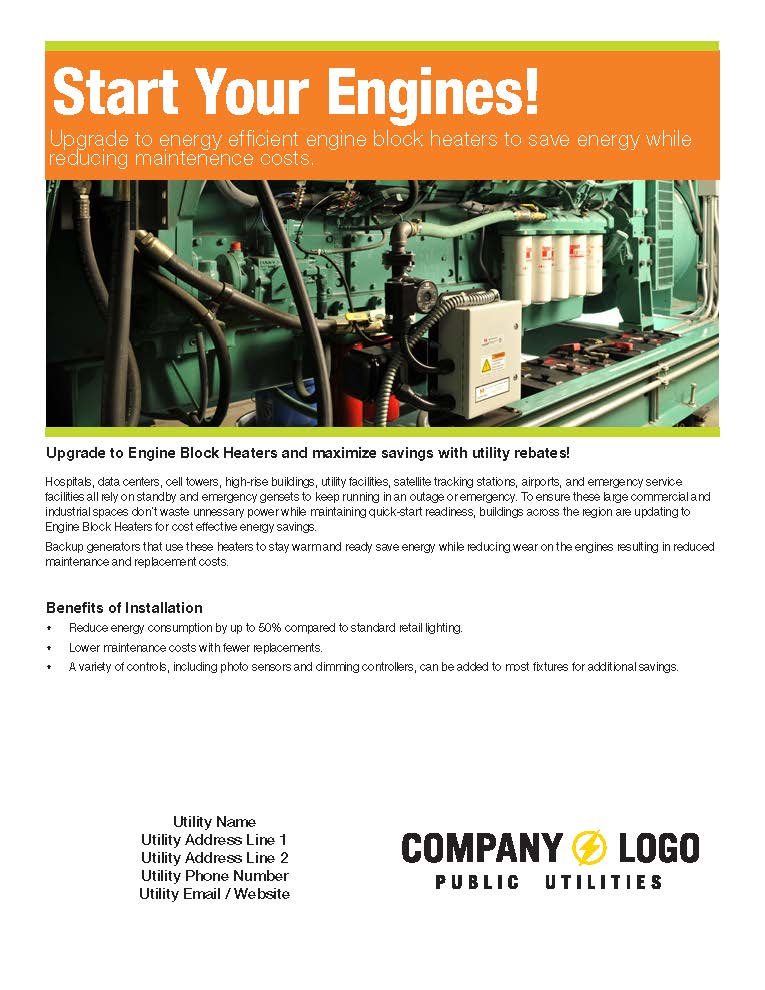 One page print promos
Bill Inserts
Trade Ally One Sheet communication
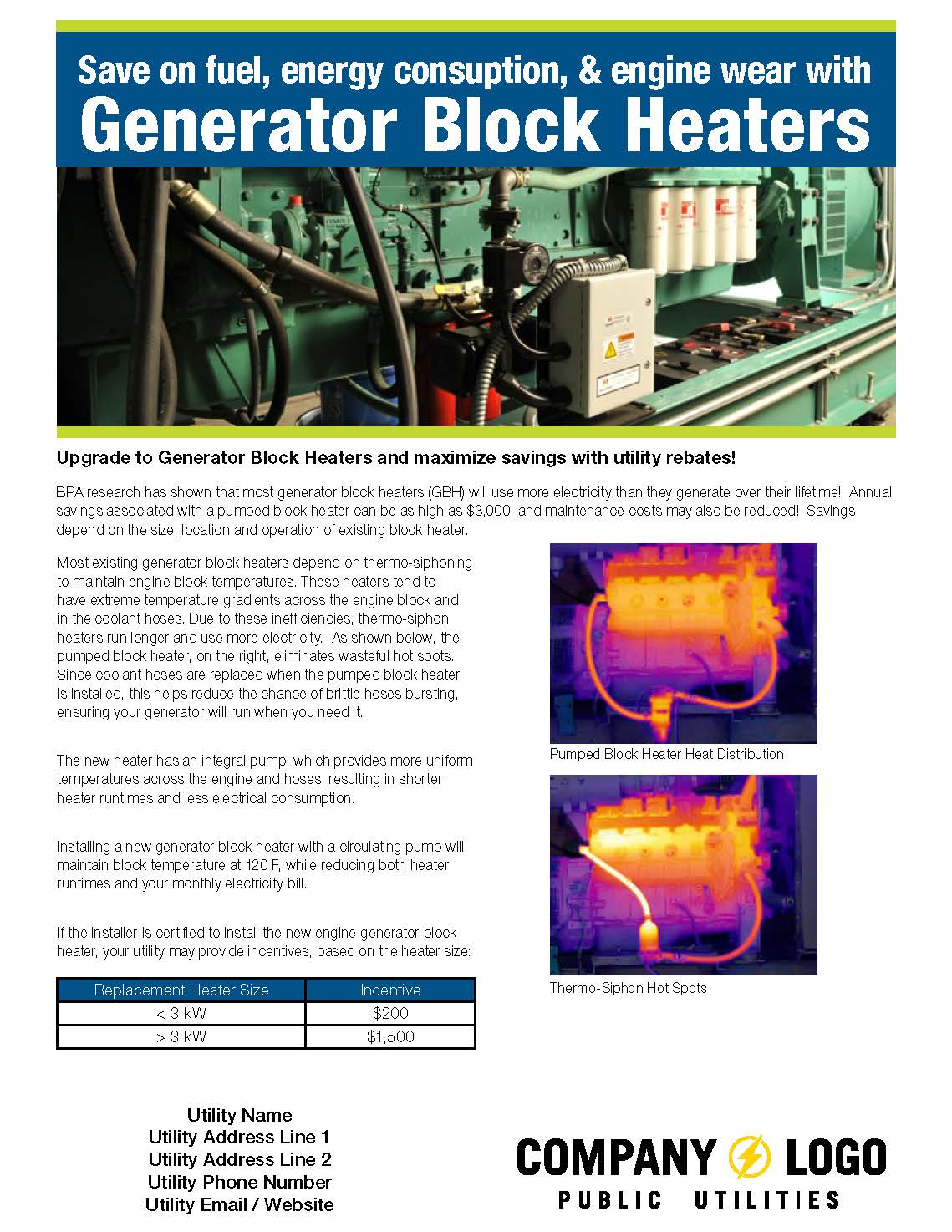 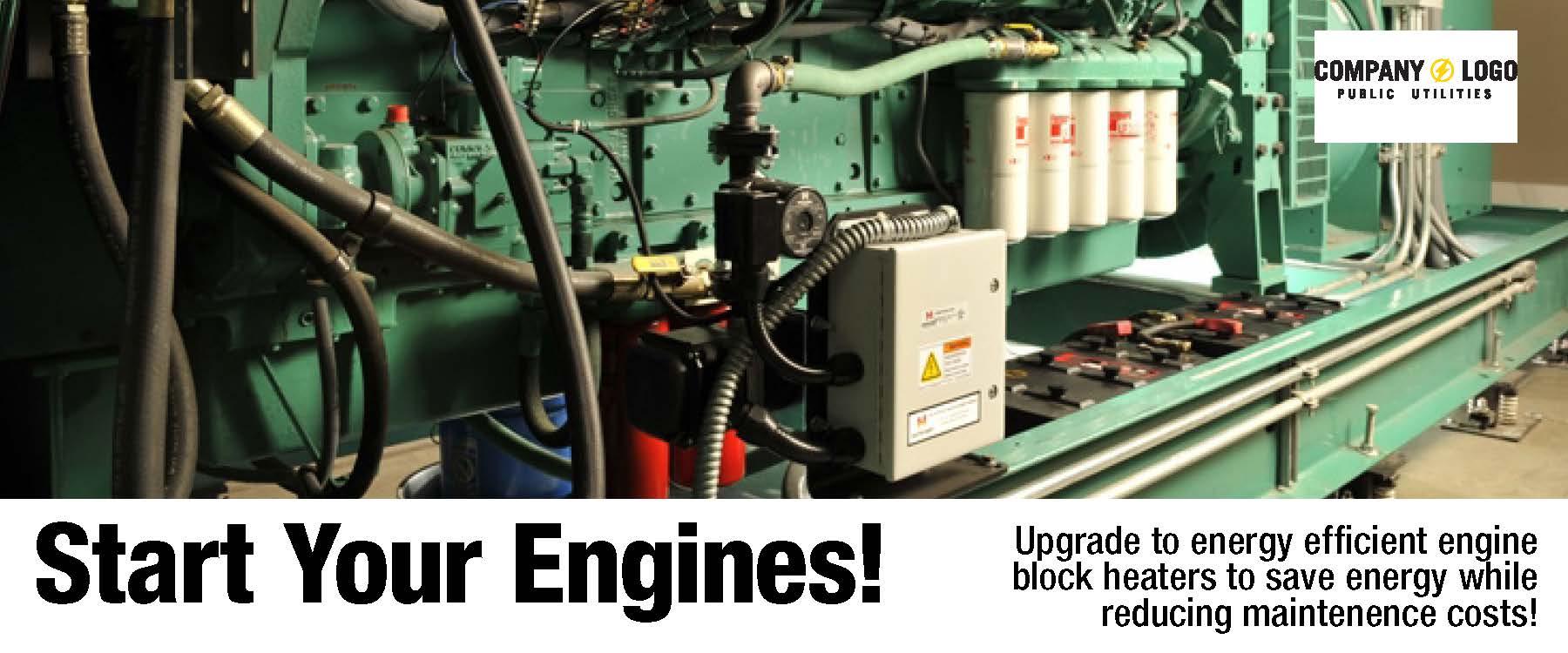 EGBH Promotional Materials
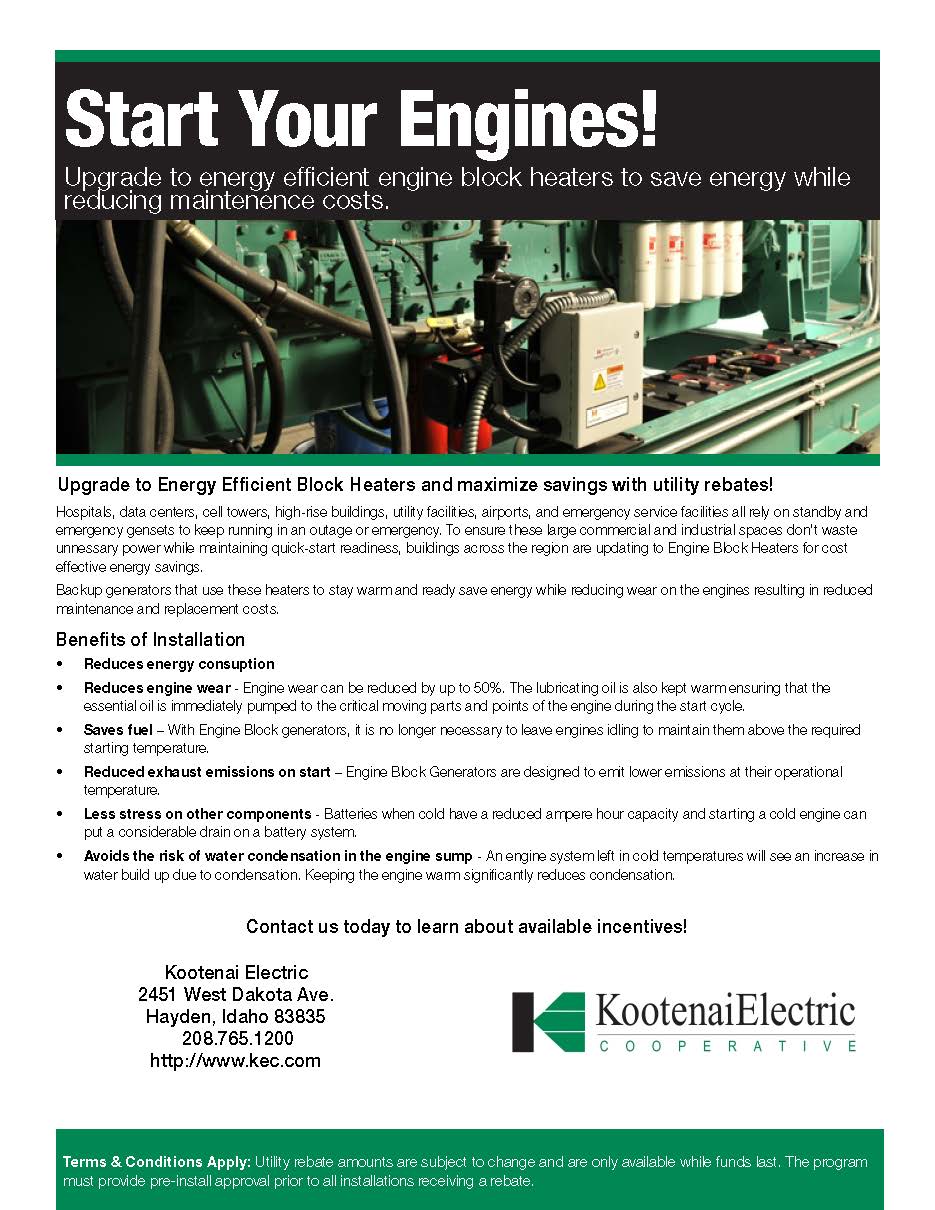 Customize with:
Utility Logo
Custom Colors
Custom Text






EE Marketing Team can assist -contact your EER
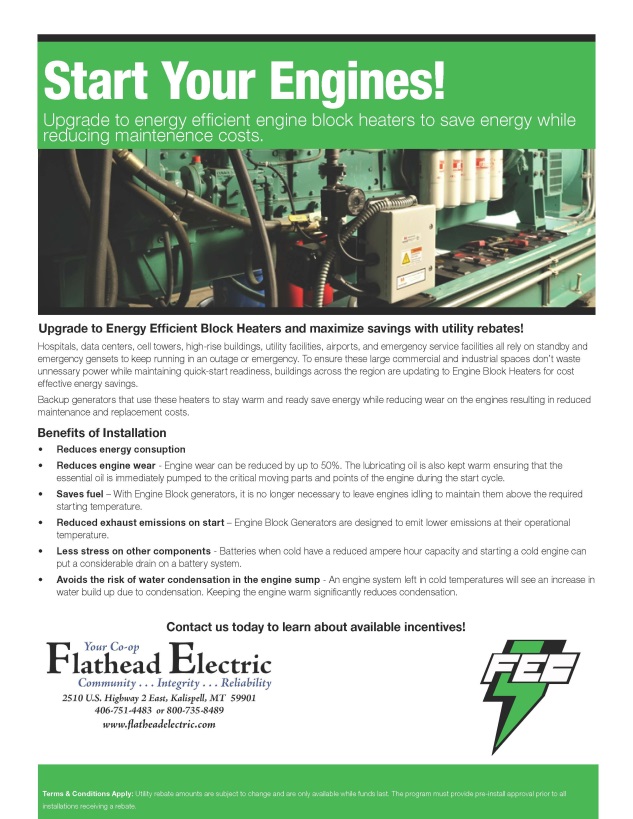 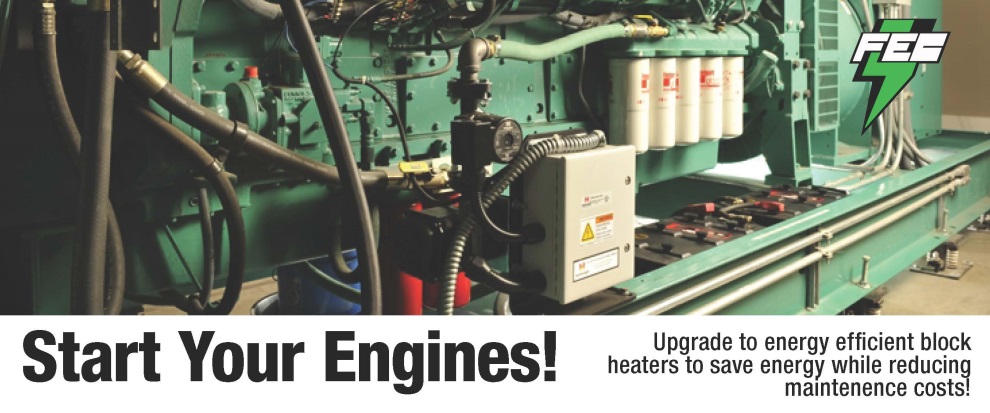